DORADZTWO ZAWODOWEW ZESPOLE SZKÓŁ W GĘBICACHPUBLICZNYM GIMNAZJUM IM. LEŚNIKÓW POLSKICH
rok szkolny 2015/2016
CZYM JEST WEWNĄTRZSZKOLNY SYSTEM DORADZTWA ZAWODOWEGO?
Wewnątrzszkolny System Doradztwa Zawodowego to ogół działań podejmowanych przez szkołę, mających na celu przygotowanie młodzieży do planowania kariery edukacyjno-zawodowej poprzez włączenie w program wychowawczy szkoły rodziców oraz innych osób, grup i instytucji.
IDEA DORADTWA ZAWODOWEGO W GIMNAZJUM
CZYLI… PO CO TO KOMU?
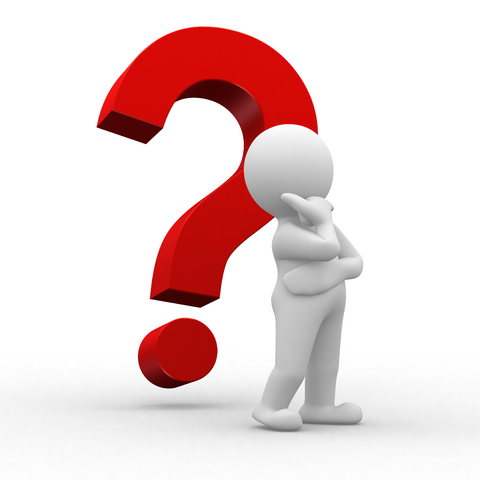 UCZEŃ/RODZIC/PRACODAWCA
WSZYSCY ZADOWOLENI
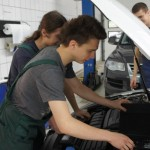 CEL DORADZTWA ZAWODOWEGO
POMOC UCZNIOM
 W WYBORZE SZKOŁY PONADGIMNAZJALNEJ
ZAANGAŻOWANI W WEWNĄTRSZKOLNY SYSTEM DORADZTWA ZAWODOWEGO
UCZNIOWIE
RODZICE 
NAUCZYCIELE
PARTNERZY
 (FIRMY, INSTYTUCJE WSPIERAJĄCE)
BADANIE OCZEKIWAŃ RODZICÓW DOT. „WSDZ”.:
PROŚBA O UZUPEŁNIENIE ANKIETY, 
KTÓRĄ OTRZYMAJĄ PAŃSTWO OD WYCHOWAWCÓW NA ZEBRANIU
18.11.2015r.
KIEDY ODBYWAJĄ SIĘ ZAJĘCIA Z DORADZTWA ZAWODOWEGO?
W KLASACH TRZECICH GIMNAZJUM: 
NAPRZEMIENNIE NA LEKCJACH WYCHOWAWCZYCH
2. W KLASACH PIERWSZYCH I DRUGICH – ZGODNIE Z USTALONYM WE WRZEŚNIU HARMONOGRAMEM
3. PONADTO: W PIĄTKI: OD 15:00 DO 16:30
PROŚBA DO RODZICÓW UCZNIÓW KLAS TRZECICH GIMNAZJUM
PROSZĘ WPISYWAĆ SWOJE DZIECI NA LISTĘ SPOTKAŃ Z DORADCĄ ZAWODOWYM W PIĄTKI, W GODZ.: 0D 15:00 DO 16:30, W SALI NR 1
LISTĘ PRZEKAŻĄ PAŃSTWU WYCHOWAWCY
 NA WYWIADÓWCE
DZIAŁANIA W RAMACH DORADZTWA ZAWODOWEGO
1. WARSZTATY Z SZKOLNYM DORADCĄ 
         ZAWODOWYM
2. SPOTKANIA Z DORADCĄ ZAWODOWYM 
      Z PORADNI PEDAGOGICZNO- PSYCHOLOGICZNEJ
3. WYCIECZKI DO FIRM
4. SPOTKANIA Z LUDŹMI WYKONUJĄCYMI RÓŻNE ZAWODY
5. KONKURS POD HASŁEM „MÓJ WYMARZONY ZAWÓD”
ZAWÓD MOJEGO RODZICA
WYMAGA SIĘ OD NAS WSPÓŁPRACY
 Z RODZICAMI - CHCEMY TEJ WSPÓŁPRACY -PROSIMY O TĄ WSPÓŁPRACĘ

Prosimy Rodziców naszych gimnazjalistów 
o zadeklarowanie odwiedzenia uczniów naszej szkoły i opowiedzenia im o wykonywanym przez siebie zawodzie.
WSPÓŁPRACA
RODZICE! – ZAPRASZAMY DO WSPÓŁPRACY!
ZADANIA DORADCY ZAWODOWEGO
1. POINFORMOWANIE RODZICÓW O CELACH
        I ZASADACH FUNKCJONOWANIA
        DORADZTWA ZAWODOWEGO W SZKOLE
2. SPOTKANIA EDUKACYJNE Z UCZNIAMI
3. WŁĄCZENIE RODZICÓW UCZNIÓW DO WEWNĄTRZSZKOLEGO SYSTEMU DORADZTWA ZAWODOWEGO
WSPÓŁPRACA Z FIRMĄ STEICO
WSPÓŁPRACA Z FIRMĄ STEICO
PARTNERZY STEICO:
Wydział Edukacji Starostwa Powiatowego 
      w Czarnkowie
2. Zespół Szkół Ponadgimnazjalnych   
      im. J. Nojego w Czarnkowie

Cel: otworzenie klasy zawodowej o profilu: stolarz mechanik, Holzmechaniker
KORZYŚCI ZE WSPÓŁPRACY
Dlaczego warto?

1. Zdobycia zawodu stolarz
2. Atrakcyjne wynagrodzenie
3. Kadra fachowców
4. Gwarancja zatrudnienia po skończenie nauki oraz pozytywnej ocenie
5. Możliwość kontynuowania nauki dzięki firmie STEICO
6. MOŻLIWOŚĆ AWANSU ZAWODOWEGO
Dziękuję
Dziękuję za uwagę!  

Ewelina Wesołowska
doradca zawodowy i germanista